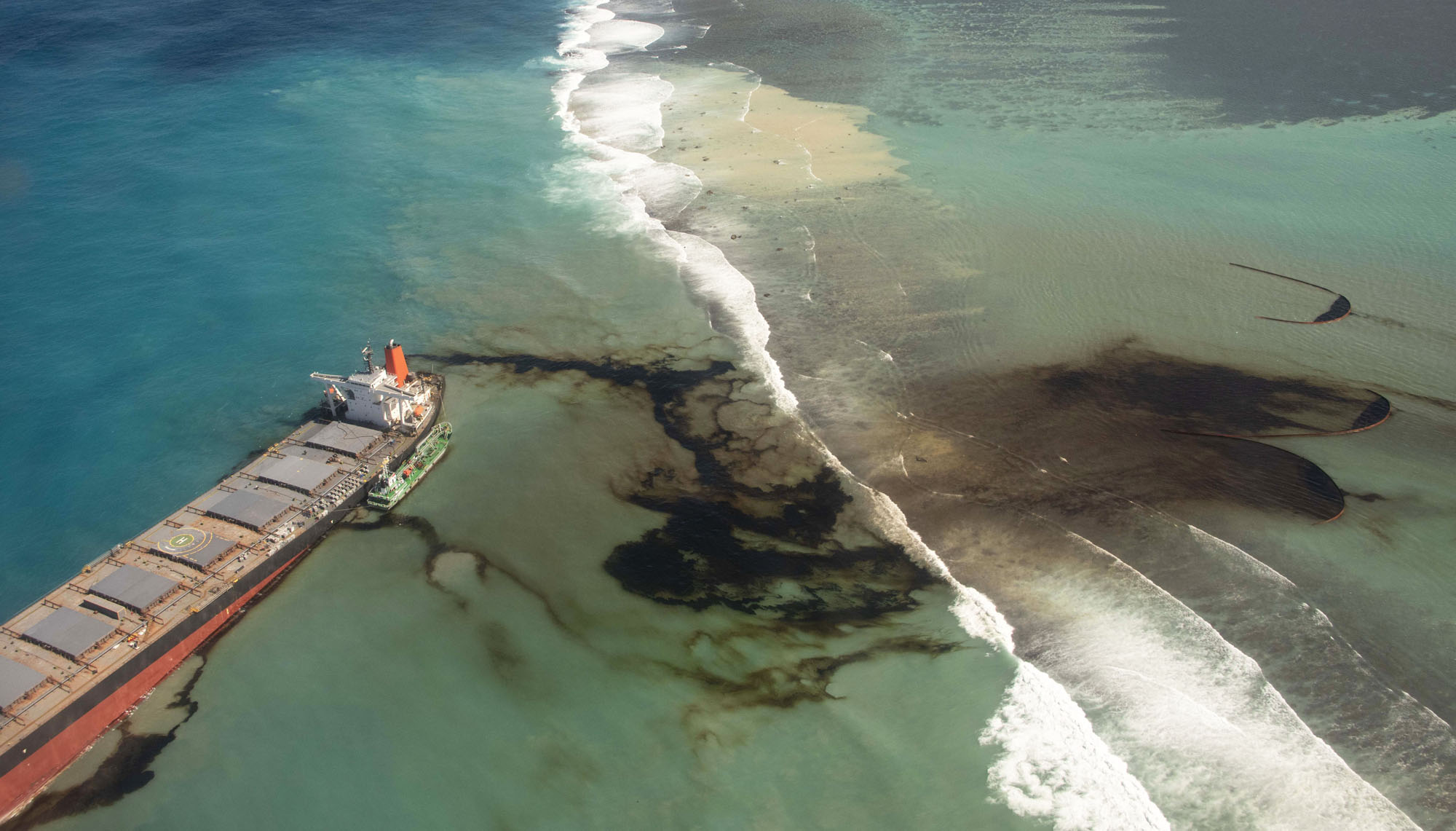 Mauritius Oil SpillPresented by Adalynn Mai
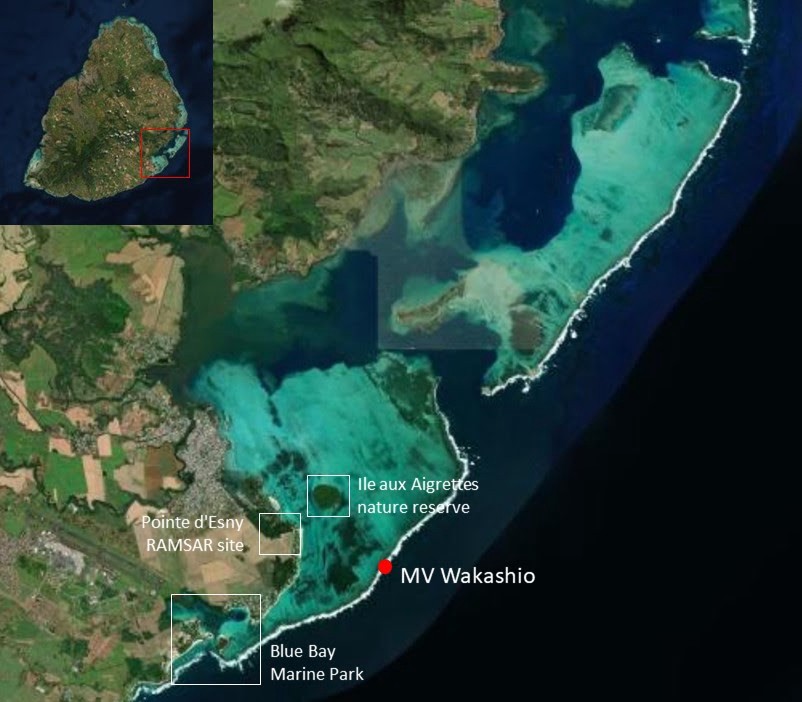 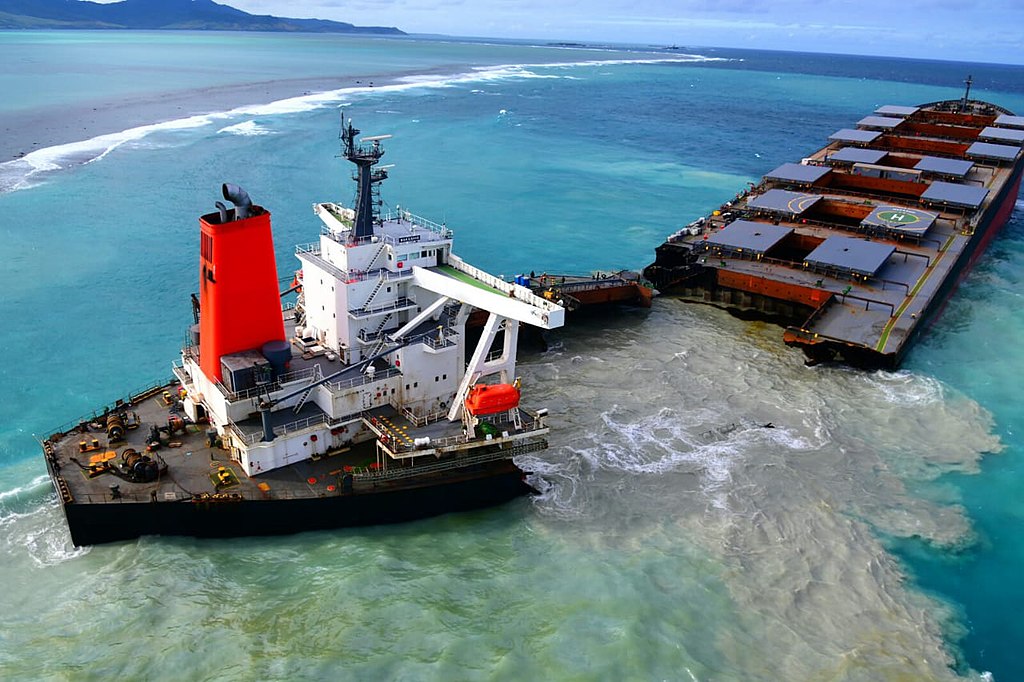 July 25, 2020: Japanese bulk carrier Wakashio ran aground on a coral reef south of Mauritius 
August 6, 2020: Fuel oil began to leak, and the ship broke in half in mid-August 
Estimated 1,000 tonnes of oil were spilled into the ocean
What happened?
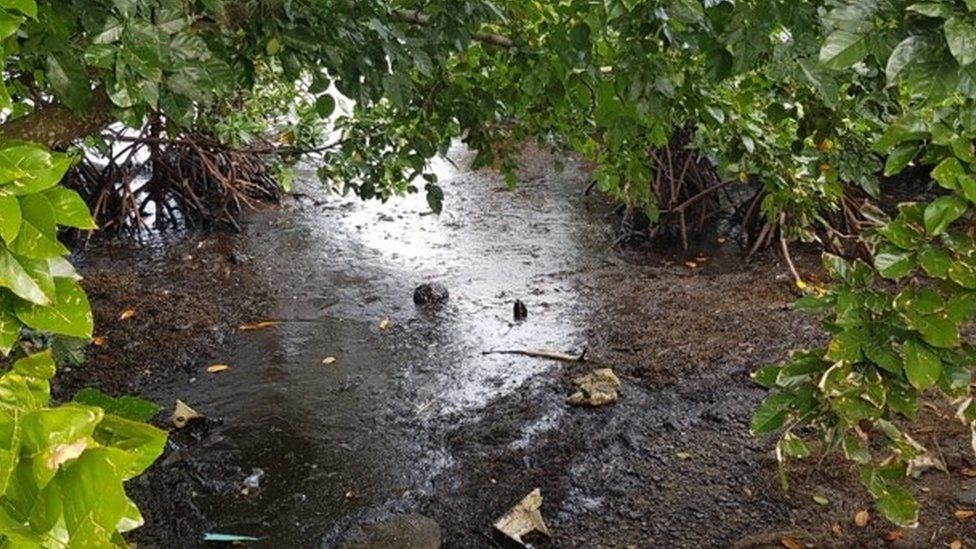 Environmental Impact
The amount of oil spilled in Mauritius is lower than others in history 
Deepwater Horizon spill (2010): 492,000 tonnes 
Disastrous for environment: a global biodiversity hotspot 
Ramsar convention list on wetlands of international importance 
Home to > 1,700 marine species 
Strong wind and currents disperse the spill quickly 
Impacted mangroves, seagrasses, coral reefs, and various marine mammals
Residues can remain in the sediments
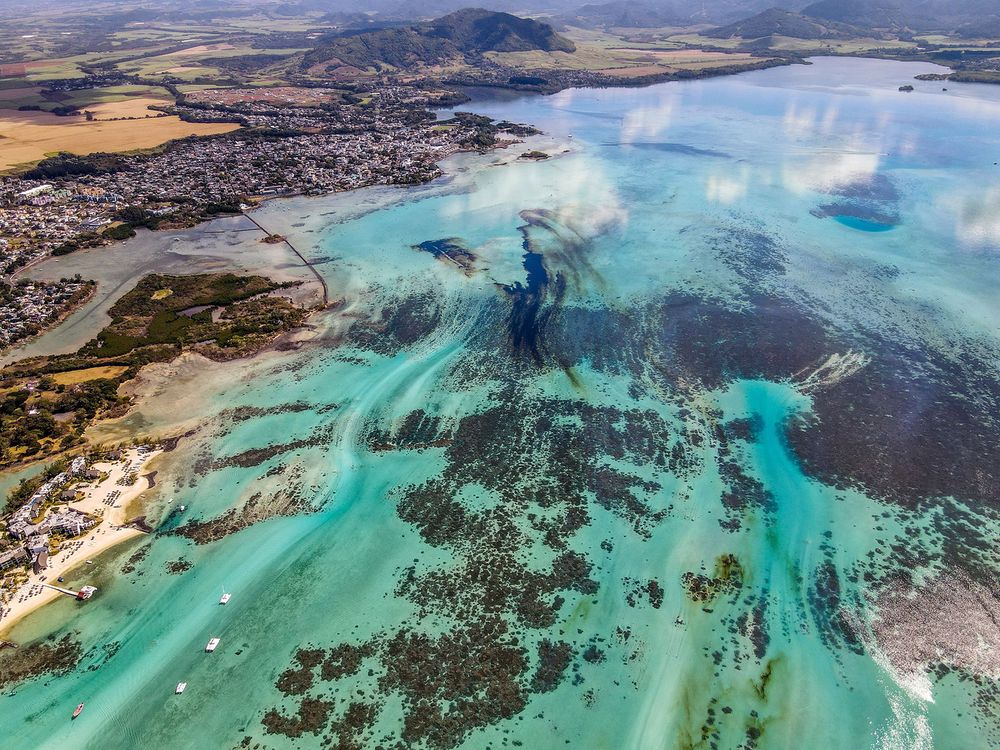 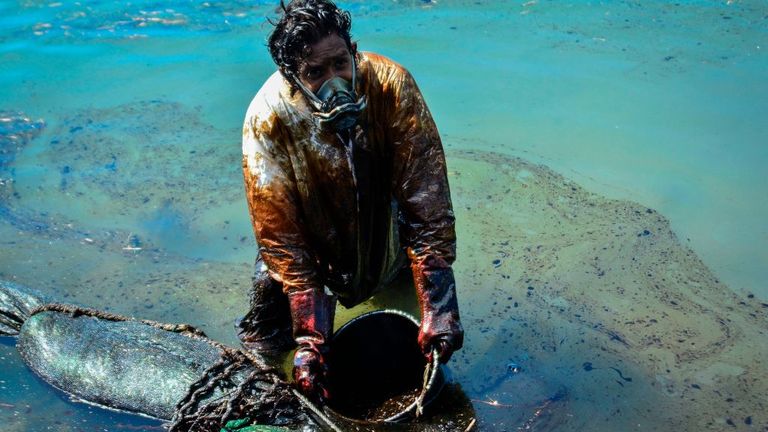 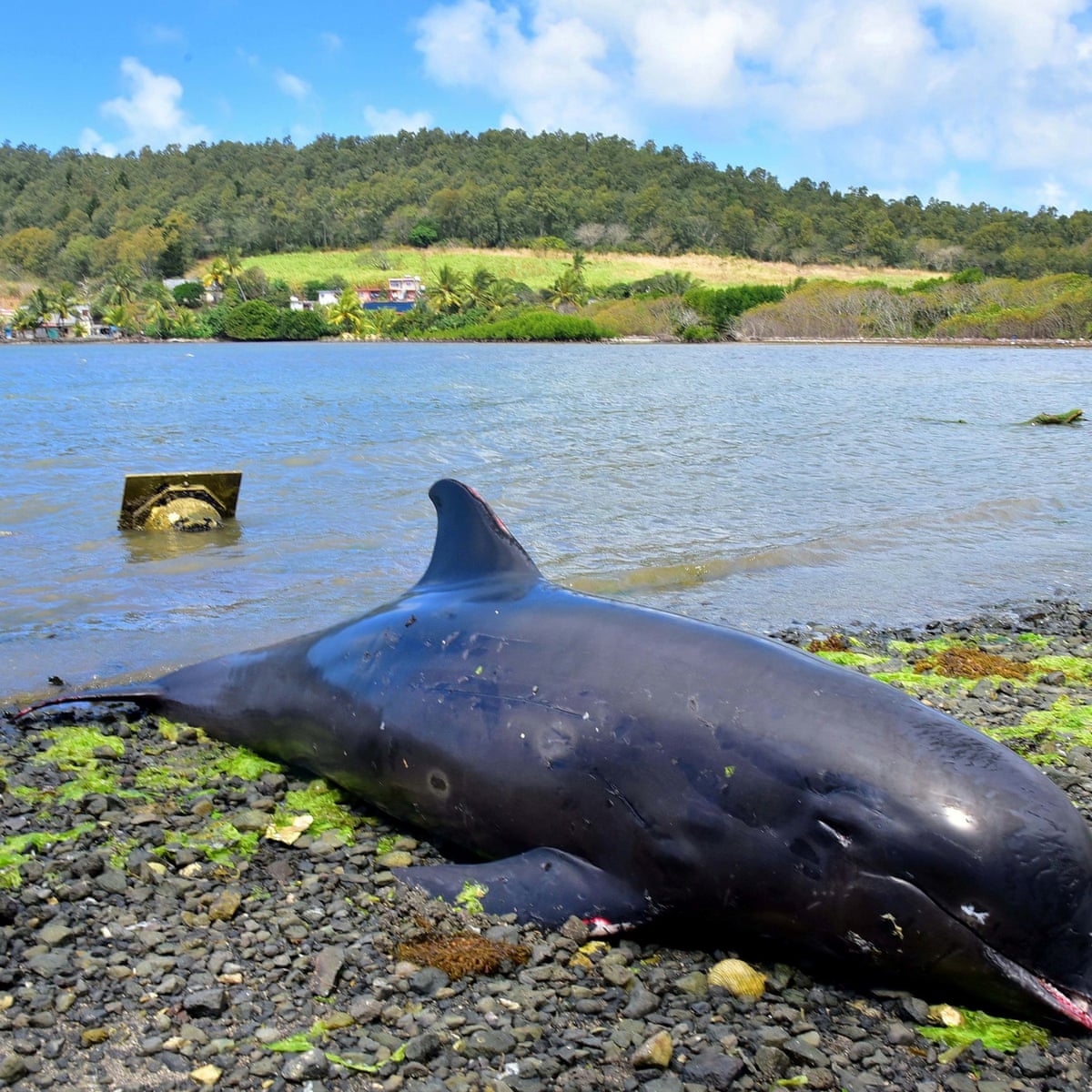 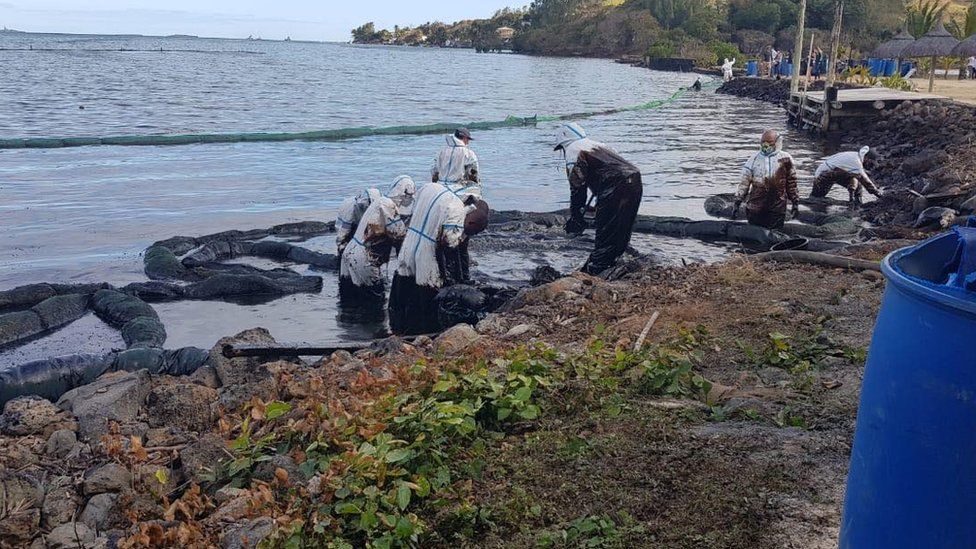 Cleanup and Aftermath
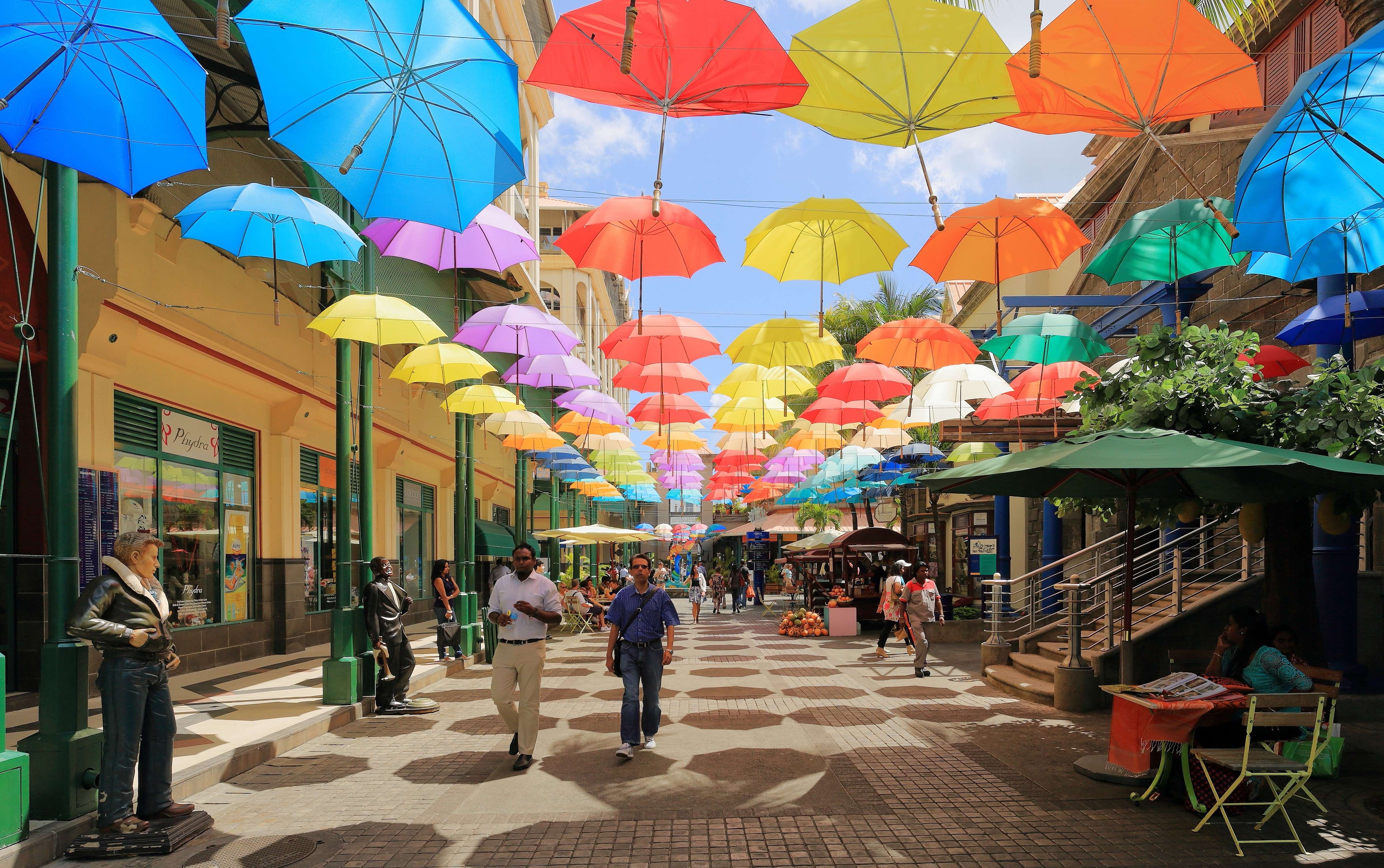 Economic Impact
Tourism 
$1.6 billion in 2019 
Employed 1/5 of the country’s workforce 
Commercial fisheries
Seafood export
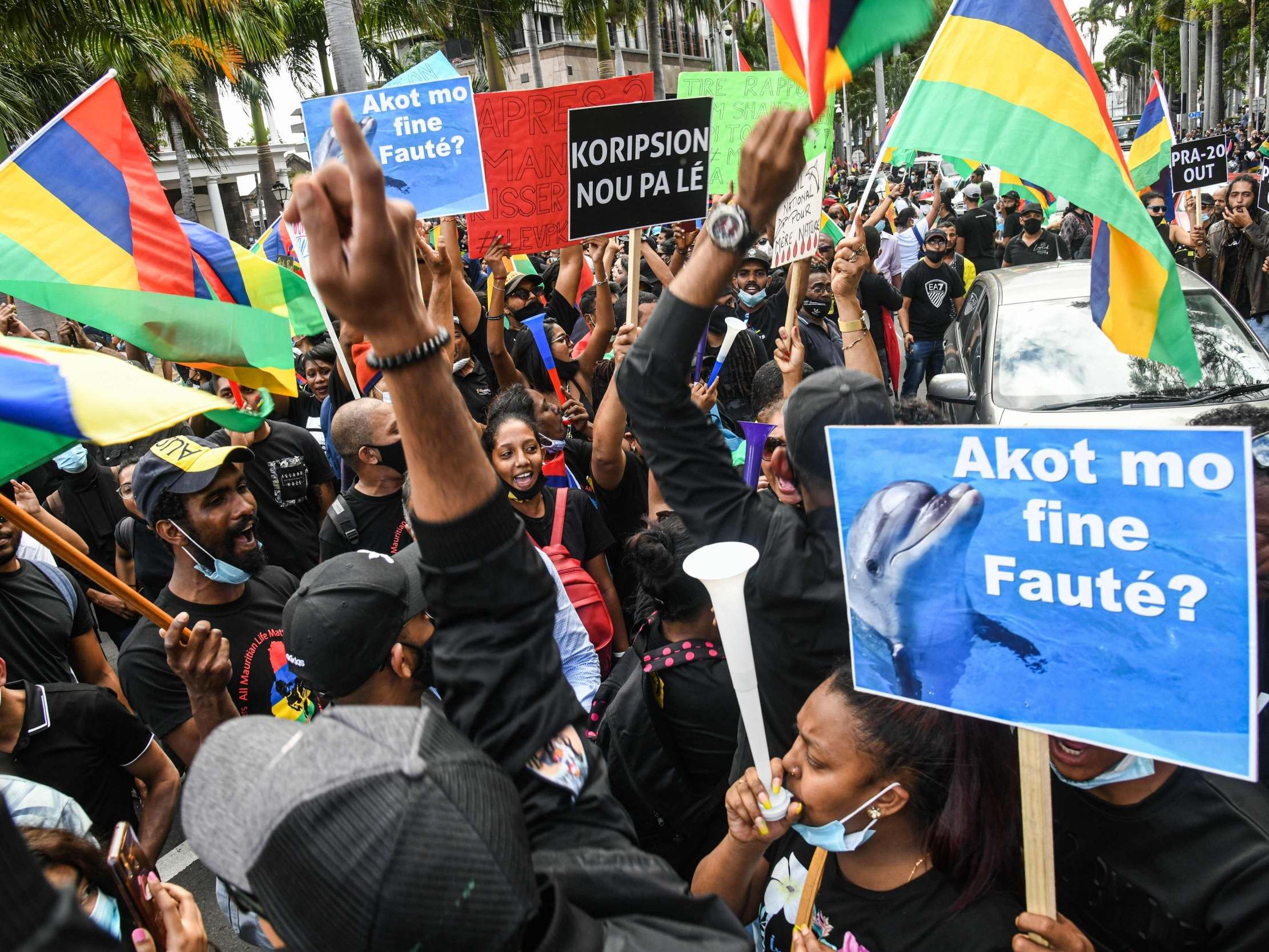 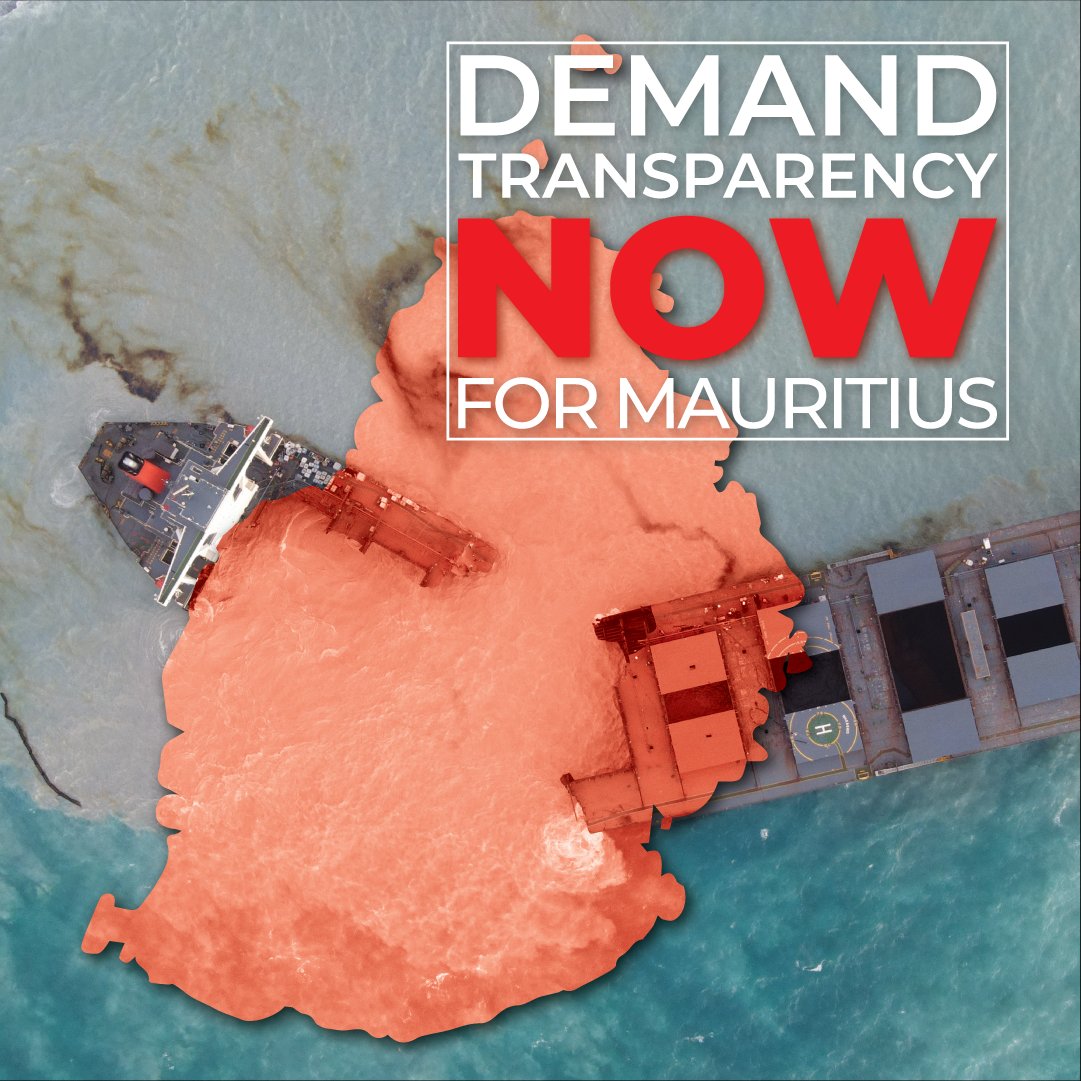 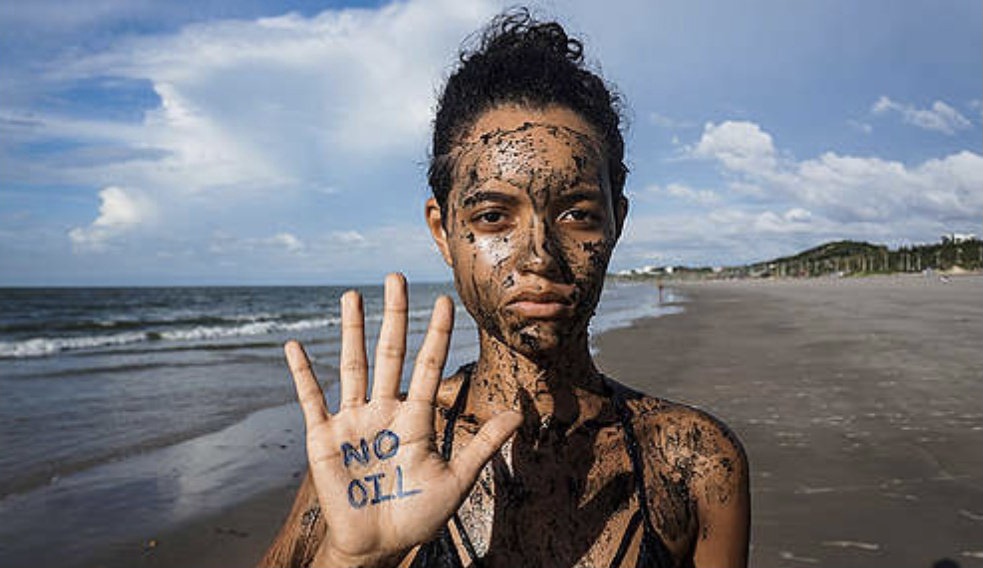 Social Impact
100,000 protesters in capital Port Louise 3 weeks after the spill 
Criticism towards the government for the poor handling of the spill
No actions taken for 2 weeks (July 25 – Aug 6)
Called the Prime Minister to step down
Demonstrations also happened in London, Paris, Geneva, Canada 
Jan 11: militarized police was deployed against  protestors
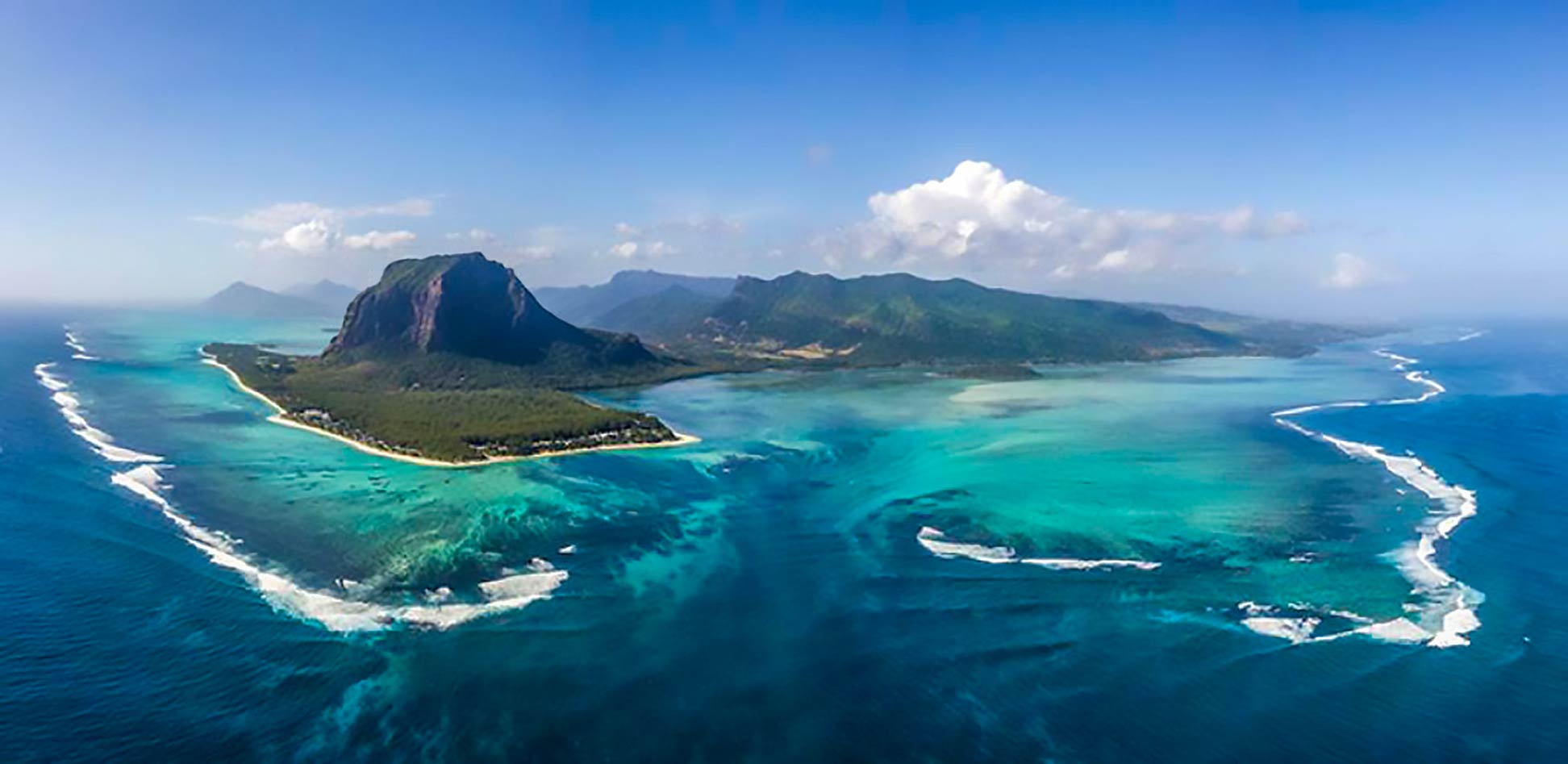 Thank you!